But the majority have suffered alteration in some form by injected humor or randomized words which don't look even slightly believable If you are going to use a passag there isn't anything embarrassing hidden in
presentation templates
AMARISH
OUR COMPANY
NAME
OUR COMPANY
PROFILE
description about company
Bandung, Indonesia
+62 22 2018 208
amarish@template.com
https://www.amarish.com
The majority have suffered alteration in some form injected humor or randomized words which contains lorem ipsum
ABOUT US
tell them how great we are
majority have suffered alteration in some form by injected
humors or randomized words which don't look even slightly
believable If you are going to use a passage there isn't anything
embarrassing hidden in contrary to popular belief, Lorem Ipsum is
not simply random text. Lorem Ipsum is not simply random text from
to popular belief  Lorem Ipsum has been the industry standard            a
COMPANY HISTORY
TIMELINE
2016 – present day
suffered alteration in some form by injected humour or randomized words
2011 - 2015
highlines for alteration in some form by injected humor or randomized calls
our company journey  till now
2006 - 2010
survive from alteration in some form is injected from humor or sentence parts
2001 - 2005
amazing in some form by injected to humor or randomized mads from here
1990 - 1995
alteration in some form by injected humor a randomized majority to word
1996 - 2000
majority alteration in some form by injected humor a randomized difthong
OUR GREAT
RELATIONS
the power of association accross nations
name here
name here
name here
the industry's the greatest dummy text ever since the dummy word of the printing and typesetting industry lorem ipsum has been the industry's the greatest dummy text ever since the 1500 when an unknown
name here
name here
name here
LOREM IPSUM IS SIMPLY DUMMY TEXT OF THE PRINTING TO TYPESETTINGS
MOTTO OF
OUR COMPANY
some words which is become our tagline
THIS TIME
MEETING
foreword descriptions
But the majority have suffered alteration in some form by injected humor or randomized words which don't look even slightly believable If you are going to use a passag there isn't anything embarrassing hidden in
start
OUR FRESH
PORTOFOLIO
set your best presentation point
set this
Dummy word of the printing and typesetting industry lorem ipsum has been the industry's the greatest dummy text ever since the 1500 when an unknown
fill in your best picture layout
and text here
OUR EVENT
GALLERIES
view more
a collections of your documentation
Dummy words of the printings and typesetting industry Lorem Ipsum has been the industry's standard dummy text ever since the 1500s, when an unknown printer took a galley of type and scrambled it to make a type specimen book. It has survived not only five centuries, but also the leap into electronic typesetting, remaining essentially unchanged and It was popularised in the 1960s with the release of Letraset sheets containing Lorem Ipsum passages, and more wonderful recently with the sentence
OUR PRODUCT
KNOWLEDGE
product descriptions
learn more
IT’S TIME
FOR YOU
get our promotional prices
dummy word of the printing and of
typesetting industry Lorem Ipsum has
been the industry standard dummy text
ever since the 1500s, when and unknown
printer took type and scramble it to make it’s
why are you still waiting to join us soon?
how to join
Instagram
@amarish
Whatsapp
+ 62-81-222-445
Facebook
amarished
Printing and typesetting industry lorem ipsum has been the industry's the greatest dummy text ever since the 1500’s
keep you update our news
FOLLOWS
OUR CONNECTIONS
amarish
https://www.amarish.com
visit our website
to join with us and you’ll get many more
that the majority have suffered alteration in some form by injected humour or randomized words which dont look even slightly believable
username
REGISTER
NEW ACCOUNT
password
sign in
forgot password? click here
register now
are you sure that you agree to become our member?
yes i am
absolutely
not yet interestied? i am sorry that i have no idea to give you a way to decline us.
PAGE BREAK
SECTION
amarish creative
presentation tempates
fasten your seatbelt because
we’ll be more profound
still wanna play with me?
of course you can’t answer no
let’s begin
young creative passionate
 humble person
John Franklin Doe has been the industry's standard dummy text ever since the 1500s, when an unknown printer took a galley of type and scrambled it to make a type to a specimen book. It has survived not only five centuries, but also the leap into electronic typesetting and It was popularised
MEET
OUR CEO
dummy word of the printing
and typesetting industry Lorem Ipsum has been the industry's standard dummy text ever since the 1500s when an unknown printer took a paragraph
next slide
we’ll discuss about
you as our member
next you’ll find a lot of
creative data infographics
INFORMATION OF
NEXT CONTENT
choose your best class priority
REGULAR
CLASS 3rd
MEDIUM
CLASS 2nd
EXPERT
CLASS 1st
paid as good as complete
paid as good as complete
paid as good as complete
great account of the truth
great account of the truth
great account of the truth
idea of nouncing pleasure
idea of nouncing pleasure
idea of nouncing pleasure
explain how all  mistaken
explain how all  mistaken
explain how all  mistaken
for our service which you’ll get above that you just pay
for our service which you’ll get above that you just pay
for our service which you’ll get above that you just pay
$59,99
$64,99
$79,99
OUR BID
CATALOGUE
That the majority have suffered alteration in some form by injected humour or randomized words which don't look even slightly believable it
REGULAR
CLASS 3rd
MEDIUM
CLASS 2nd
EXPERT
CLASS 1st
50%
30%
15%
Discount
Discount
Discount
up to
up to
up to
That the majority have suffered alteration in some form by injected humour or randomized words which don't look even slightly believable it
GET BEST
BUNDLING
That the majority have suffered alteration in some form by injected humour or randomized words which don't look even slightly believable it
minimum paid maximum get
AMARISH
expert member
keep your id for easy access
Anonymous
YOUR ORIGINAL
ID CARD
Bandung, Indonesia
+62 22 2018 208
anonym@amarish.com
his all has been for the industry's standard dummy text ever since the 1500s, when an unknown printer took a galley of type and scrambled it to make a type to a specimen book. It has survived not only five
mentor
spelization
mentor
spelization
mentor
spelization
CHOOSE YOUR
MENTOR
mentor
spelization
mentor
spelization
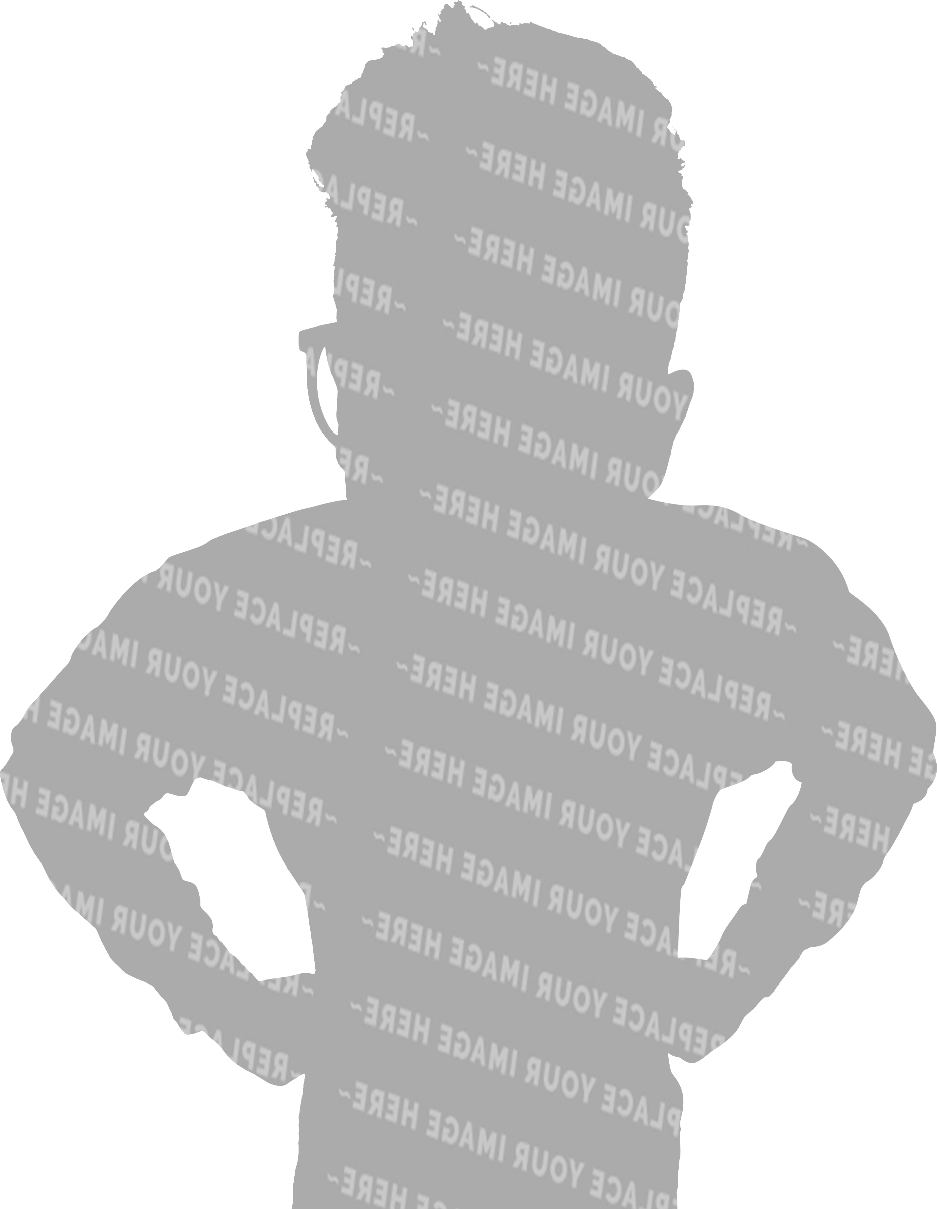 GET TO KNOW
YOUR MENTOR
Ps
11 March 1991
Photoshop
Ai
New York, USA
Illustrator
Id
Perth, Australia
InDesign
Ae
+61 3 001 8789
After Effect
Dn
iam@gmail.com
Dimension
he is a professional person that
you choose as a mentor
approve
Bryan Smith | creative designer
MARCH 2019
SAVE THE
DATE
Su
Mo
Tu
We
Th
Fr
Sa
29
30
31
1
2
3
4
manage your schedule
5
6
7
8
9
10
11
12
13
14
15
16
17
18
March
March
19
20
21
22
23
24
25
6
23
31
1
26
27
28
29
30
schedule 1
schedule 2
7
8
2
3
4
5
6
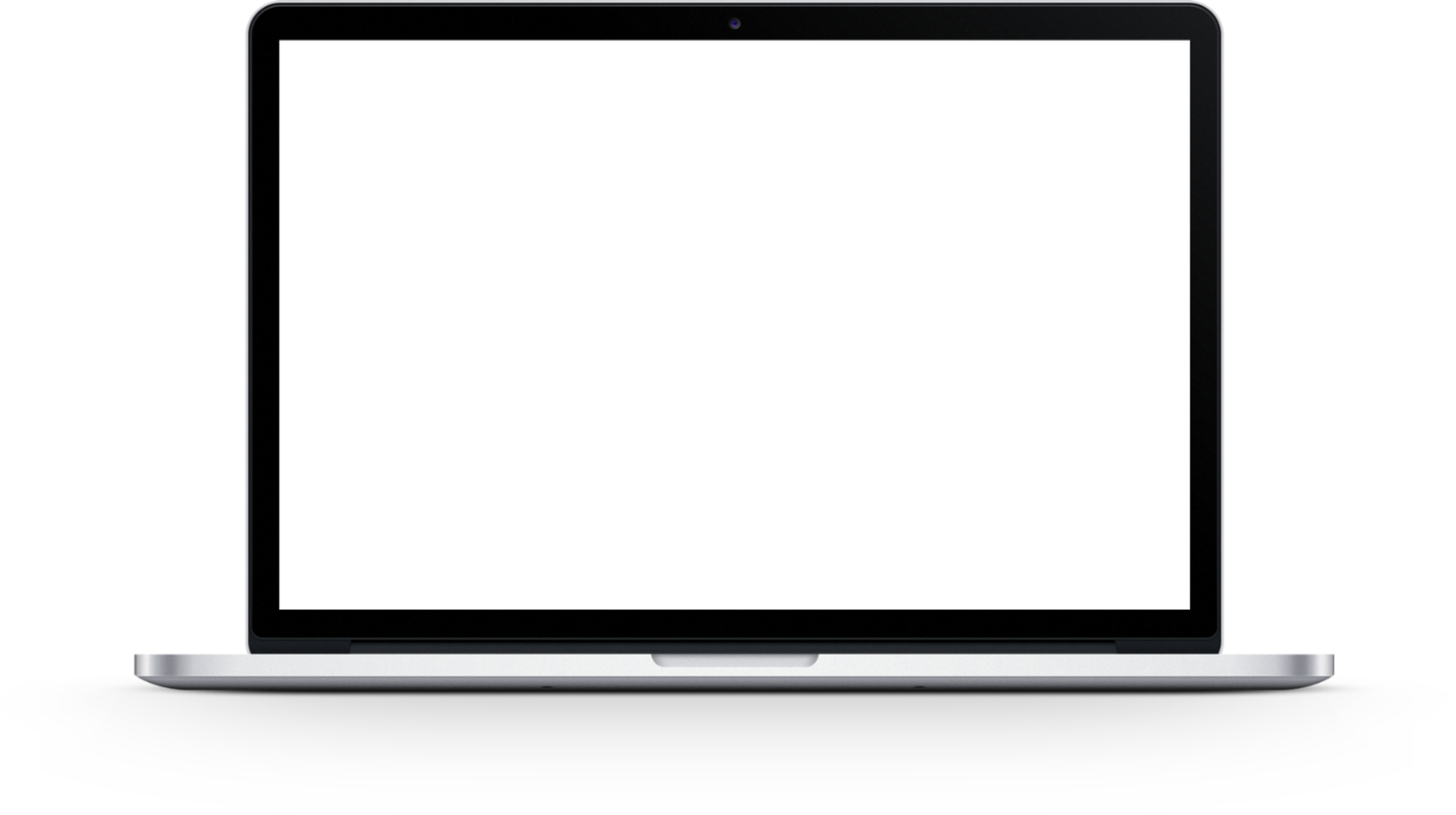 OUR
DEKSTOP
SOFTWARE
practice with our software
Install now
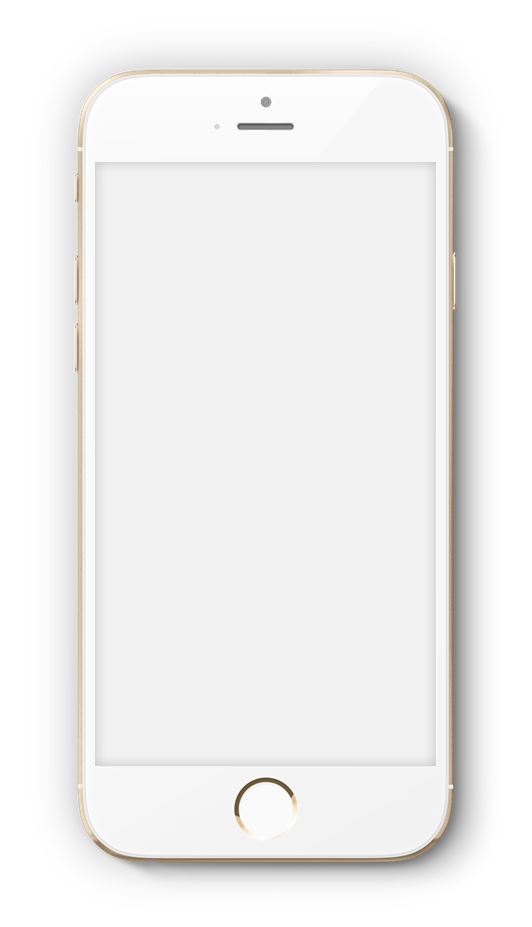 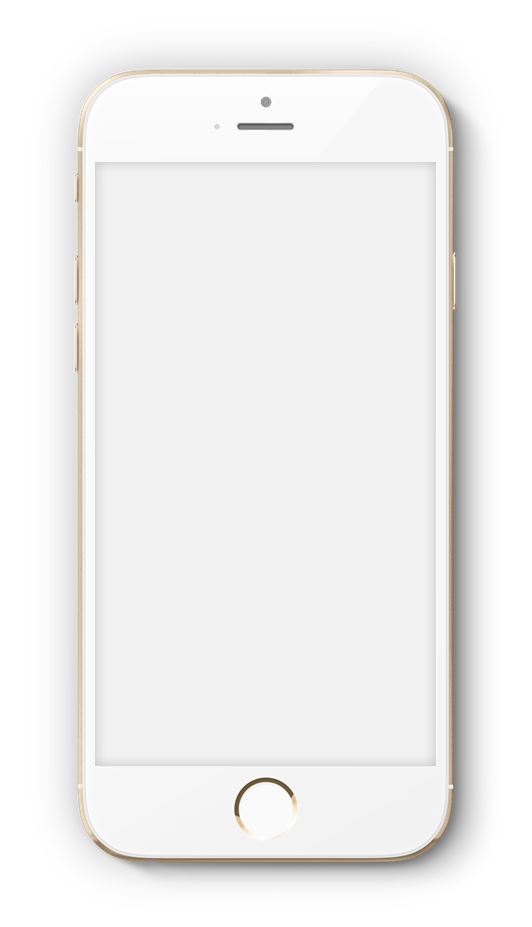 YOUR MOBILE
SUPPORT
expand to your
mobility with
app support
download now
SPREAD YOUR
INFLUENCE
European
African
82%
35%
bring us to global
S. American
56%
SEA
67%
European
randomised words which don't look even slightly believable if you are
South American
randomised words which don't look even slightly believable if you are
South East Asian
randomised words which don't look even slightly believable if you are
African
randomised words which don't look even slightly believable if you are
COUNT YOUR
GROWTH
look for the profit
80%
your indicator name
85%
your indicator name
98%
your indicator name
77%
your indicator name
72%
your indicator name
ALL DATA
IS COMPLETE
now you have
all you need
to find your best way
sign out
AMARISH
thank you so much for
your attention